Lesson 17: 3rd declension nouns with stem in sigma
In the previous lesson, we learned how to decline a 3rd declension noun with a stem ending in a stop (κλώψ, κλωπός), liquid (ῥήτωρ, ῥήτορος) or nasal (ἀγών, ἀγῶνος) consonant.
In this lesson we will learn how to decline a 3rd declension noun with a stem that ends in another consonant, sigma (a sibilant).
These nouns also consist of the noun stem + 3rd declension endings. But the instability of sigma at the end of the stem when followed by a vowel means we as Attic speakers need to make some vowel contractions.

Loss of intervocalic sigma: In many situations in Greek, if there is a sigma (-σ-) between two vowels ("intervocalic sigma"), the sigma drops out. In Attic the remaining adjacent vowels contract, following the rules for contraction that we have already learned about.
Lesson 17: 3rd Declension Nouns ending in a sigma
How do we find the stem of third declension noun in -σ? We have to see the traces of the lost intervocalic sigma that lie behind the genitive singular forms:
Lesson 17: 3rd Declension Nouns ending in a sigma
Note: These are the same vowel changes that we saw with contract verbs!
Lesson 17: 3rd Declension Nouns ending in a sigma
Decline the noun τριήρης, τριήρους, ἡ  (“trireme”)
(From the gen. sing.  we deduce that the stem is τριηρεσ -)
Lesson 17: 3rd Declension Nouns ending in a sigma
Decline the noun τριήρης, τριήρους, ἡ  (“trireme”)
(From the gen. sing.  we deduce that the stem is τριηρεσ -)
What is a trireme anyway?
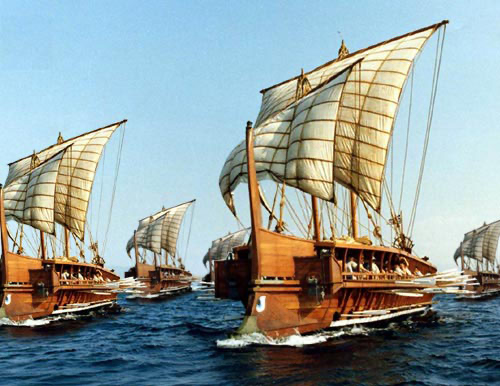 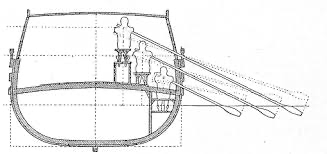 Lesson 17: 3rd Declension Nouns ending in a sigma
Your textbook differentiates between εσ-stem, ασ-stem and οσ-stem nouns because their endings look superficially different.

But they are all working with a similar set of vowel contractions!
Lesson 17: 3rd Declension Nouns ending in a sigma
Decline and translate Σωκράτης, -ους, ὁ (“Socrates”)
Lesson 17: 3rd Declension Nouns ending in a sigma
Decline and translate τεῖχος, -ους, τό (“wall”). Note this word is neuter!
Lesson 17: 3rd Declension Nouns ending in a sigma
Decline and translate γέρας, -ως, τό (“prize”). Note this word is neuter!
Lesson 17: 3rd Declension Adjectives
We have already seen how -ος, -η, -ον adjectives use the case endings of the first and second declension.
e.g. δῆλος, -η, -ο “clear, visible, evident”

There are also adjectives that follow a 3rd declension pattern.

These commonly are nasal adjectives: εὐδαίμων, -ον “happy, fortunate”
or εσ-stem adjectives: ἀληθής, -ές, “true.”

Note: the first form is used for both the masculine and feminine declensions, the second ending is used for the neuter.
Lesson 17: 3rd Declension Adjectives
εὐδαίμων, εὔδαιμον “fortunate”	c.f. the declension of ἀγών on p.96
Lesson 17: 3rd Declension Adjectives
ἀληθής, ἀληθές “true”		cf. the declension of τριήρης on p.102
Important points
many Greek masculine names in –ης (e.g. Σωκράτης, Ἀριστοφάνης) follow the pattern of τριήρης in the sing., so you will encounter this type a lot.
watch out esp. for acc. sing of this type e.g. Σωκράτη, easily confused with nom. s. of 1st decl.
the class of neuter nouns like τεῖχος, τείχους is extensive (e.g. γένος, γένους  “family, clan, class, type”; πάθος, πάθους “emotion, experience, feeling”; ἔθνος, ἔθνους  “tribe, nation, group”)
watch out esp. for nom./acc s. of this type e.g. τεῖχος, easily confused with nom. s. of 2nd. decl.
watch out esp. for nom./acc. pl. of this type e.g. τείχη, easily confused with nom. s. of 1st. decl.
watch out esp. for gen. s. of this type e.g. τείχους, easily confused with acc. pl. of 2nd decl. m.